Методологія досліджень імунної системи
Лабораторне заняття № 6
Цитоморфометричний метод оцінки стадій гістогенезу лімфоцитів
МЕТА: засвоїти принцип методу та методику цитоморфометричного аналізу лімфоцитів крові людини та лабораторних щурів.
ПИТАННЯ ДЛЯ ОБГОВОРЕННЯ 
Морфологічна та функціональна характеристика формених елементів крові. 
Морфофункціональні характеристики лімфоцитів периферичної крові. Розмірні класи лімфоцитів (малі, середні та великі), їх морфологія та функціональне значення.
Патогенетичний напрям оцінки стану імунної системи.
Поняття про «об`єкт-мікрометр» та «окуляр-мікрометр».
Принцип цитоморфометричного методу. 
Етапи проведення цитоморфометричних досліджень лімфоцитів. 
Значення цитоморфометричного методу в клінічній імунології. 
Перелік реактивів, матеріалів та обладнання, їх приготування.
НАВЧАЛЬНІ ЗАВДАННЯ 
ЗАВДАННЯ 1. Принцип цитоморфометричного дослідження лімфоцитів. 
Морфометрія включає сукупність прийомів та методів визначення геометричних характеристик досліджуваних об’єктів. Об’єктами можуть бути зображення препаратів (зрізи, мазки, відбитки), а також мікрофотографії. Вимірювання кількості структур, їх площі, діаметра, периметра та інших показників проводиться за допомогою спеціальних сіток, методу обчислення вагових співвідношень шляхом зважування тощо. Вимірювання структур у світлових мікроскопах виконують за допомогою окуляр-мікрометру, вставленого в окуляр мікроскопа. 
Цитоморфометричний метод заснований на наступних цитологічних особливостях: 
1) на зміні морфології, зокрема розмірів лімфоцитів у ході лімфоцитопоезу в центральних органах, та на етапах імуногенезу в периферичних органах імунної системи; 
2) на гетерогенності лімфоцитів за тривалістю рециркуляції в організмі після їх утворення. 
Виходячи з цього, увесь циркулюючий пул лімфоцитів чітко розділяється на 3 структурно-функціональні групи: малі, середні і великі. При цьому малі лімфоцити є ранніми постпроліферативними, зрілими активованими Т- і В-лімфоцитами з високою міграційною активністю, оскільки вони утворюються в серії послідовних мітотичних поділів. Основна кількість лімфоцитів, що тривало циркулюють, належить до середніх лімфоцитів, які  зберігають потенції до імуногенезу.
У периферичних лімфоїдних органах ці лімфоцити внаслідок дії аутоантигенних, антигенних та мітогенних стимулів активуються, трансформуються в імунобласти (великі лімфоцити), в цитоплазмі яких розгортається білок-синтетична система; далі вони поступово діляться 6-10 разів. Під час цих поділів діаметр клітин зменшується за рахунок цитоплазми, яка не встигає відновитися під час коротких інтерфаз. Проліферація лімфоцитів є обов’язковою фазою імуногенезу, під час якої відбувається їх диференціювання в ефекторні та регуляторні клітини, а також клітини пам’яті. В період міграції у внутрішньому середовищі організму малі лімфоцити стають доступними для аналізу як активовані. Тому за їх динамікою в периферичній крові можна оцінювати стан напруженості імунітету. У старіючих лімфоцитів, які довго циркулюють, діаметр клітин збільшується, напевно за рахунок втрати ригідності структур цитоскелету та порушення осморегуляції. Такі клітини складають пул «широкоплазмених» великих лімфоцитів. Вони мають компактне хроматизоване ядро з широким обідком світлої цитоплазми і згодом елімінуються. До групи великих лімфоцитів також відносять натуральні кілери та імунобласти. Натуральні кілери мають велике слабкохроматинове ядро, широкий обідок цитоплазми, що містить азурофільні гранули. Циркулюючі натуральні кілери знаходяться на останній стадії диференціювання і втрачають здатність до подальшої проліферації.
Імунобласти не пройшли всі етапи диференціювання при імуногенезі, тому мають ядро з дифузним хроматином, ядерцями та широкою базофільною цитоплазмою. Вони з’являються в периферичній крові внаслідок інтенсифікації імунітету і підвищеного використання імунокомпетентних клітин на імунні реакції та можуть розглядатися, як зсув формули крові вліво.
Таким чином за кількістю та співвідношенням малих, середніх та великих лімфоцитів у загальній рециркуляції можна об’єктивно оцінювати стан імунної системи на момент обстеження. 
При цьому до активованих лімфоцитів на час обстеження відносять малі і великі лімфоцити. Саме з цими класами лімфоцитів пов’язані імунологічні реакції на момент обстеження. А до групи середніх лімфоцитів належить основна кількість тривало циркулюючих лімфоцитів, які є клітинами пам’яті. Їх імунологічна активність була в минулому і вони зберігають потенції до імуногенезу в майбутньому при відповідній зустрічі з антигенними або мітогенними сигналами.
ЗАВДАННЯ 2. Підготовка реактивів, матеріалів та обладнання для проведення цитоморфометричного дослідження. Калібрування окуляр-мікрометра. 
1.1. Реактиви, матеріали та обладнання:
мазки крові, пофарбовані за Паппенгеймом або Романовським-Гімза;
мікроскоп бінокулярний;
окуляр- та обʼєкт-мікрометр (або ж цифрова камера для мікроскопу та спеціальне програмне забезпечення);
імерсійна олія;
вата, бинт;
органічний розчинник (ксилол або толуол).
        1.2. Калібрування окуляр-мікрометра (сіточки або лінійки):
Використання морфометричних методів не потребує спеціального високовартісного оснащення. Одним із варіантів планіметричного методу є «клітинний» або «сітковий» метод, коли в окуляр вставляється окуляр-мікрометр у вигляді лінійки або сітки Автандилова (рис.). При цьому, насамперед встановлюють, чому відповідає одна поділка окуляр-мікрометра при відповідному збільшенні мікроскопа, наприклад, об. 100×; ок. К7×. Для цього на предметний столик розміщують об’єкт-мікрометр (рис.), виставляють його лінійні розміри в центр поля зору при даному збільшенні і сполучають лінійні розміри об’єкт-мікрометра (початок лінійки) із лінійними розмірами окуляр-мікрометра (край сітки або лінійки Автандилова).
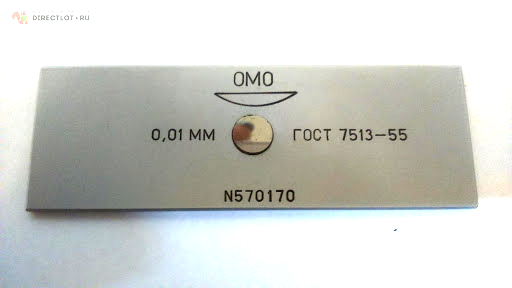 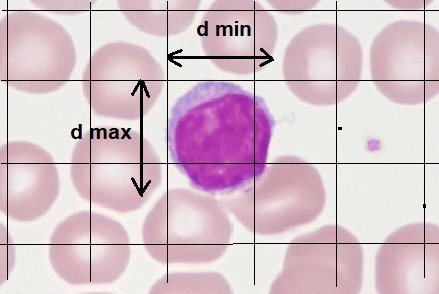 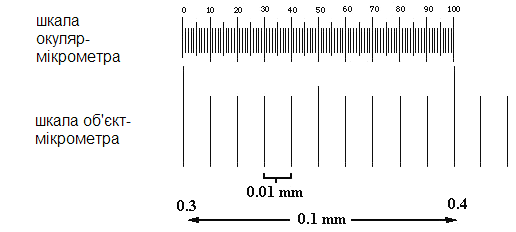 Під мікроскопом визначають число поділок (а) об’єкт-мікрометра, що відповідають кількості поділок окуляр-мікрометра (в). В якості еталонної відстані рекомендовано використовувати максимально велику кількість поділок у полі зору задля зменшення похибки калібрування та як результат наступних вимірів. Після цього знаходять ціну поділок використаних вставок (сітки, лінійки) за формулою: 
р = а × с / в,
де с – ціна поділки об’єкт-мікрометра. 
Наприклад, об’єкт-мікрометр має ціну поділки 0,01 мм або 10 мкм. 9 поділок об’єкт-мікрометра (9×10 = 90 мкм) співпадає з 15 квадратами сітки при використанні об. 100×; ок. К7×. Отже, ціна поділки сторони квадрата сітки Автандилова буде становити: 1 у.о. = 90:15 = 6,0 мкм. 
Діаметр досліджуваної клітини визначають накладанням на мікропрепарат (на клітину або обʼєкт, що вимірюється) квадратної сітки або лінійки з відомою ціною поділки (рис.). 








Рис. Приклад вимірювання розмірів лімфоцитів в умовних одиницях за допомогою лінійки (а) та сіточки (б) Автандилова.
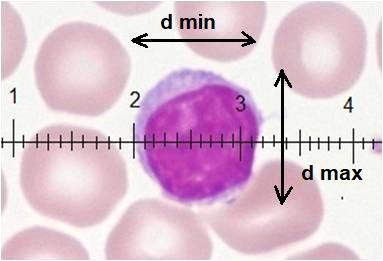 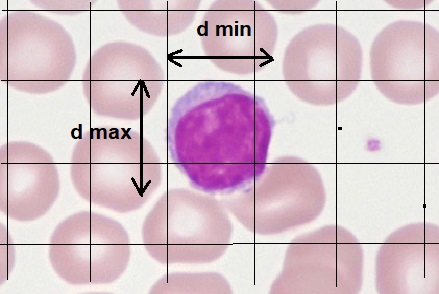 Потім підраховують кількість повних і неповних квадратів (або позначок лінійки), які відповідають діаметру досліджуваної структури і, які будуть являти собою діаметр клітини в умовних одиницях. Визначають максимальний (dmax) і мінімальний (dmin) діаметри клітини в умовних одиницях, після чого встановлюють його середнє значення, яке переводять у мікрометри, перемножуючи отримане значення в умовних одиницях на ціну поділки сторони квадрата сітки Автандилова. 
Наприклад, максимальний діаметр клітини становить 1,3 у.о., мінімальний – 1,2 у.о., середній діаметр – 1,25 у.о., 1 у.о. = 6,0 мкм при заданому збільшенні та використаному окулярі, звідси середній діаметр лімфоцита становить:
                                              1,25 × 6,0 мкм = 7,5 мкм.
ЗАВДАННЯ 3. Проведення цитоморфометричного дослідження лімфоцитів, клініко-біологічна оцінка результатів.
Цитоморфометричне дослідження проводять на мазках, що виготовлені з крові, лімфи чи ексудату стандартним для гематологічних досліджень методом. Аналіз починають від кінця мазка крові (щіточки) і паралельно з визначенням лейкоцитарної формули вимірюють середній діаметр (максимальний і мінімальний, потім встановлюють його середнє значення) не менше 200 лімфоцитів (у разі малої кількості лімфоцитів визначають розміри 100 клітин) на площі половини препарата. Після цього складають варіаційний ряд розмірних класів лімфоцитів з інтервалом 1 мкм (або 0,1, 0,2, 0,3, 0,5 мкм, що залежить від мінімальної роздільної здатності методу дослідження при заданому збільшенні) і об’єднують їх у групи: малі, середні та великі. 
Стан імунної системи визначають за кількістю малих лімфоцитів, які складають ранні постпроліферативні зрілі активовані лімфоцити. З урахуванням зсуву формули крові вліво, додатково визначають наступні показники: відношення частки великих до малих, середніх до малих, а також середній діаметр вивченої популяції лімфоцитів.
Відомо, що морфологія лімфоцитів ссавців варіює залежно від виду, типу та ступеня їх активації. Цитоморфометричний метод дослідження лімфоцитів належить до імунології, експериментальної біології, медицини та ветеринарії, і може бути використаний для оцінки стану імунної системи ссавців, в тому числі людини та лабораторних щурів. Лабораторні щури є відомою моделлю для аналізу різних функціональних та патологічних станів людини в більшості опосередкованих імунною системою, тому застосовують однакові лабораторні методи дослідження у людини та лабораторних щурів. Видові відмінності клітин імунної системи людини та лабораторних щурів можна виявити, наприклад, порівнюючи генетично обумовлене ядерно-цитоплазматичне співвідношення клітин крові та їх питому щільність. Так, для виділення мононуклеарів крові людини на градієнті щільності використовують фікол-урографін із питомою густиною 1,077 ‑ 1,078 г/мл, а для лабораторних щурів  1,087 ‑ 1,088 г/мл. Оскільки видові відмінності у людини та лабораторних щурів досить чіткі, тому і межі даних цитоморфометричних класів не співпадають.
Експериментально встановлено межі цитоморфометричних класів лімфоцитів (КЛ) у людини та лабораторних щурів: 
у людини:
- малі лімфоцити з діаметром до 6,49 мкм (КЛ 6,0 мкм); 
- середні лімфоцити з діаметром від 6,5 до 9,49 мкм (КЛ 7,0-9,0 мкм); 
- великі лімфоцити з діаметром 9,5 мкм і більше (КЛ ≥ 10,0 мкм). 
у лабораторних щурів:
- малі лімфоцити із діаметром до 8,5 мкм (КЛ ≤8,5 мкм); 
- середні лімфоцити з діаметром понад 8,5 та менше 11,0 мкм (КЛ >8,5 - <11,0 мкм);
- великі лімфоцити з діаметром 11,0 мкм і більше (КЛ ≥11,0 мкм).
Крім варіації частот розмірних класів при цитоморфометричному аналізі обчислюють середній діаметр лімфоцитів у препараті та введений для зручності інтерпретації даних, отриманих у різних лабораторіях й уніфікації цитоморфометричного методу індекс розмірності відносний (ІРв) і абсолютний (Іра). 


де а – частота малих, б – середніх, в – великих лімфоцитів, виражених у відсотках.
Різні множники частот класів лімфоцитів у чисельнику відображають геометричну прогресію розмірів лімфоцитів при бласттрансформації в імуногенезі після їх стимуляції. З урахуванням важливості для імунітету кількісних зрушень клітин обчислюють ІРа за формулою:
ІРа = ІРв × кількість лімфоцитів у Г/л.
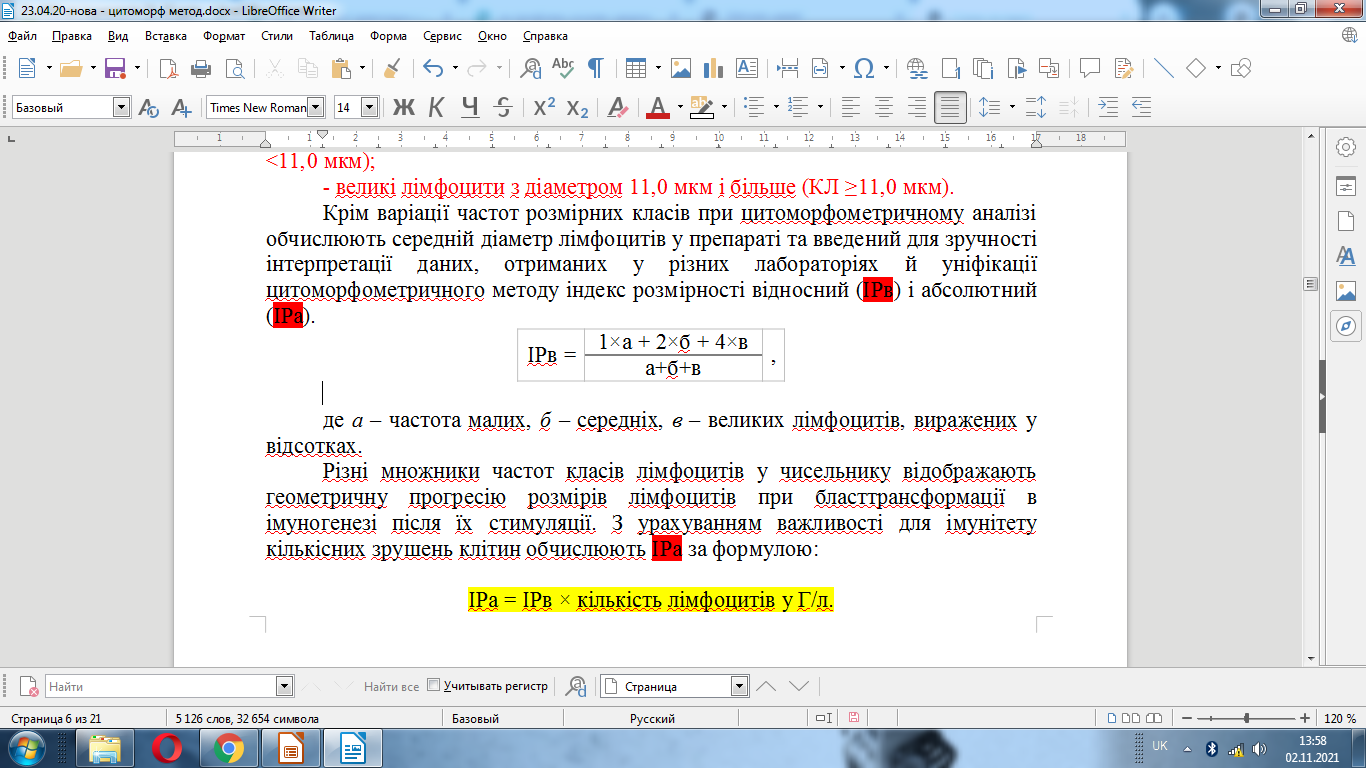 ЗАВДАННЯ 4. Медико-біологічна інтерпретація клінічного прикладу (кількість лейкоцитів, лейкоформула, дані цитоморфометричного дослідження). 

Згідно Додатка Д занести до лабораторного журналу клінічний приклад цитоморфометричного дослідження лімфоцитів периферичної крові людини та дати йому імунологічну інтерпретацію.
Із розміром лімфоцитів пов’язана їх функціональна активність. За даними О. К. Фролова та співавторів (2004) малі лімфоцити та частина великих є активованими в організмі на момент взяття крові. Стан імунної системи визначають за частотою малих, які складають ранні постпроліферативні зрілі активовані лімфоцити з високою міграційною активністю, а також за обліком зрушень лімфоцитарної формули крові вліво (вихід у рециркуляцію незрілих імунобластів) – за частотою великих розмірних класів лімфоцитів. Ця функціональна характеристика малих, середніх та великих лімфоцитів є прийнятною не лише для людини, а й для лабораторних щурів. Ґрунтуючись на співвідношенні малих, середніх та великих лімфоцитів на момент обстеження у циркулюючому руслі крові людини або лабораторної тварини можна оцінити стан імунної системи. 
У донорів крові молодого і середнього віку в периферичній крові кількість 
КЛ≤6,0 мкм складає 21,2±1,9%; 0,35±0,03 x 109 /л; 
КЛ 7-9 мкм - 64,5±4,5%; 1,08±0,05 x 109 /л; 
КЛ≥10 мкм - 14,3±1,3 %; 0,24±0,02 x 109 /л; 
середній діаметр лімфоцитів - 7,82±0,18 мкм.
У молодих нелінійних лабораторних щурів у артеріовенозній крові відносна та абсолютна кількість цитоморфометричнх класів лімфоцитів становить:
- малих (КЛ ≤8,5 мкм) – 42,50 (31,50; 59,75)%; 
- середніх (КЛ >8,5 - <11,0 мкм) – 45,00 (31,75; 56,50)%; 
- великих (КЛ ≥11,0 мкм) – 10,50 (7,50; 12,50)%.
ДОДАТОК Д. Цитоморфометричне дослідження лімфоцитів 
периферичної крові людини
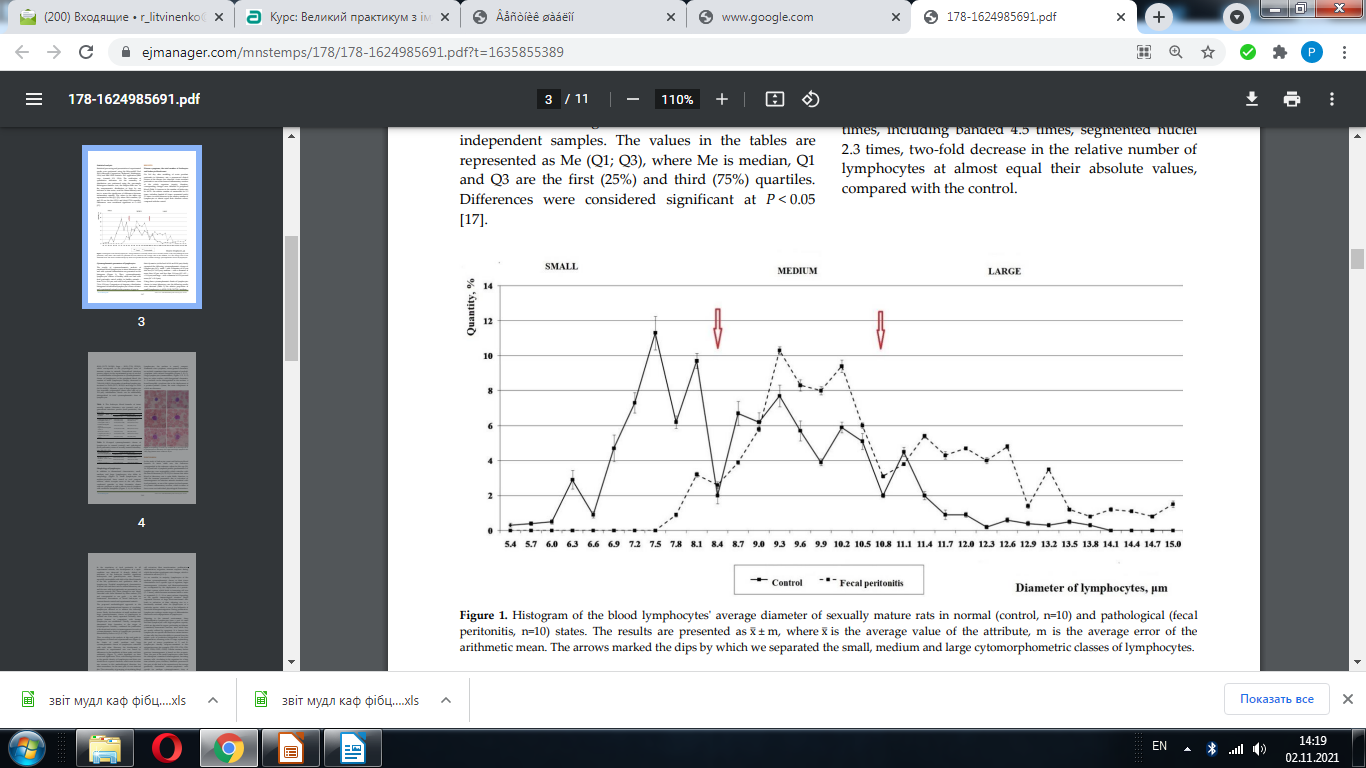 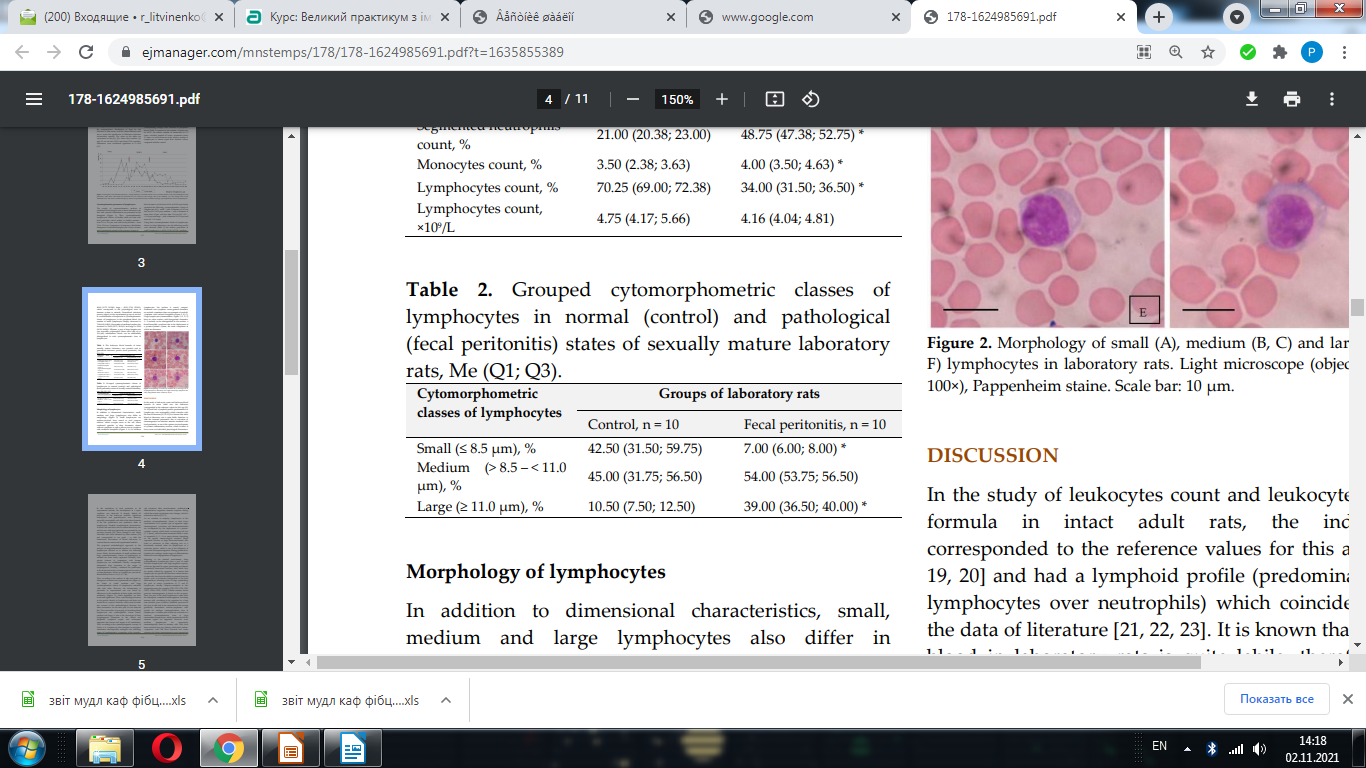 https://www.ejmanager.com/mnstemps/178/178-1624985691.pdf?t=1635855389
ПИТАННЯ ДЛЯ САМОСТІЙНОЇ РОБОТИ 
1. Що таке цитологічний аналіз?
2. Які ви знаєте типи цито- гістологічних препаратів і які особливості їхнього морфометричного аналізу?
3. Які параметри клітин можна аналізувати за допомогою планіметричних методів морфометричних досліджень?
4. З яких основних частин складаються сучасні морфометричні установки? Для чого вони призначені?
5. Характеристика нового патогенетичного напрямку оцінки стану імунної системи – аналіз динаміки новоутворення та міграції активованих лімфоцитів у внутрішньому середовищі організму. 
6. Пристосування для цитоморфометричних вимірів. 
7. Будова сітки, що використовується в цитоморфометричному аналізі. 
8. Переведення виміряних діаметрів лімфоцитів з умовних одиниць у мікрометри (мкм). 
9. Патогноматичне значення цитоморфометричного методу при оцінці стану імунітету